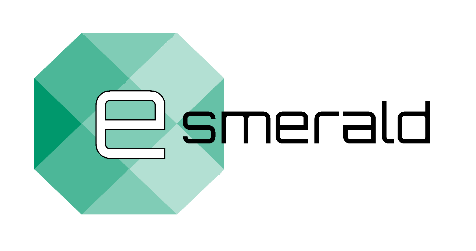 “Poboljšanje otpornosti malih i srednjih poduzeća nakon lockdowna”
DRŽAVNE POTPORE ZA SUFINANCIRANJE RADNIH MJESTA
 Autor : Ekonomsko sveučilište Krakow
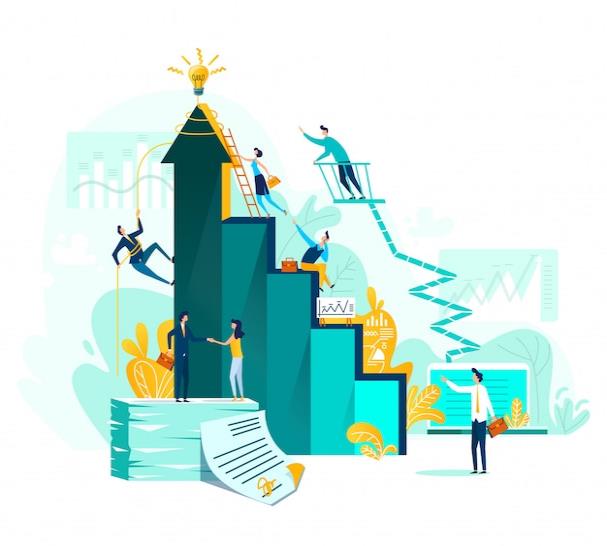 CILJEVI
Na kraju ovog modula moći ćete:
Cilj 1: Znati o 
državnim mehanizmima podrške u krizi
Cilj 2: Identificirati antikrizne _
Instrumente prikladni za vaše poduzeće
Cilj 3: Uspješno koristiti antikrizne
instrumente
INDEKS
Cjelina 1: DRŽAVNE POTPORE ZA SUFINANCIRANJE RADNIH MJESTA
Što je Državna pomoć
Razlike između Državne potpore, subvencije i kredita
Protukrizni štitovi i drugi mehanizmi
Održavanje radnih mjesta 
Mehanizmi za rasterećenje
Prednosti i izazovi
CJELINA 1: DRŽAVNE POTPORE ZA SUFINANCIRANJE RADNIH MJESTA
ODJELJAK 1.1.: SHEME POTPORE
Državne potpore , subvencije i krediti
Antikrizni štitovi
Održavanje radnih mjesta
Ostali mehanizmi
Mehanizmi za olakšavanje
CJELINA 1: DRŽAVNE POTPORE ZA SUFINANCIRANJE RADNIH MJESTA
ODJELJAK 1.1.: DRŽAVNE POTPORE
Državne potpore su potpore koje dodjeljuje država ili iz državnih izvora, a koje narušavaju ili prijete narušavanjem tržišnog natjecanja davanjem prednosti određenim poduzećima ili proizvodnji određenih proizvoda.

Državne potpore mogu se dodijeliti osobito u obliku:
• subvencije i porezne olakšice;
• kapitalne i investicijske subvencije;
• tzv. „Soft lending“ (povlašteni i uvjetno otkupljivi krediti, odgoda i obročna otplata);
• jamstva i garancije.

Pod davateljima potpora podrazumijevaju se tijela državne uprave i drugi subjekti ovlašteni za davanje potpora, uključujući i javnog poduzetnika. Pomoć se najčešće pruža kao rezultat donošenja odluke ili potpisivanja ugovora.
Izvor: https://www.sejm.gov.pl/sejm8.nsf/BASLeksykon.xsp?id=6C69A9C632BBC917C1257A59003DD1CF&litera=P
CJELINA 1: DRŽAVNE POTPORE ZA SUFINANCIRANJE RADNIH MJESTA
ODJELJAK 1.1.: DRŽAVNE POTPORE
Izvor: https://ec.europa.eu/commission/presscorner/detail/en/STATEMENT_22_2980
CJELINA 1: DRŽAVNE POTPORE ZA SUFINANCIRANJE RADNIH MJESTA
ODJELJAK 1.1.: DRŽAVNE POTPORE
Pažnja :
U svjetlu poboljšanja zdravstvene krize u Europi i postupnog ukidanja povezanih restriktivnih mjera, Europska komisija, u skladu sa svojom izjavom od 12. svibnja 2022., nije produljila valjanost Privremenog okvira nakon trenutnog datuma primjene, tj. 30. lipnja 2022.


Informacije o svim programima potpora prijavljenih Europskoj komisiji, odlukama EK o odobravanju potpora, pravnim aktima i objašnjenjima vezanim uz javne potpore dodijeljene poduzetnicima koji su stradali od posljedica COVID-19 možete pronaći ovdje:

https://ec.europa.eu/competition-policy/state-aid/coronavirus_en
CJELINA 1: DRŽAVNE POTPORE ZA SUFINANCIRANJE RADNIH MJESTA
ODJELJAK 1. 2 .: KORIŠTENJE ANTIKRIZNIH INSTRUMENTA
Informacija
Primjena
Učenje o dostupnim instrumentima
Priprema uspješne prijave
Problemi
Podobnost
Završna faza
Identificiranje prijetnji
i potreba
Uvjeti i zahtjevi
Obračun i izvješćivanje
CJELINA 1: DRŽAVNE POTPORE ZA SUFINANCIRANJE RADNIH MJESTA
ODJELJAK 1. 2 .: KORIŠTENJE ANTIKRIZNIH INSTRUMENTA
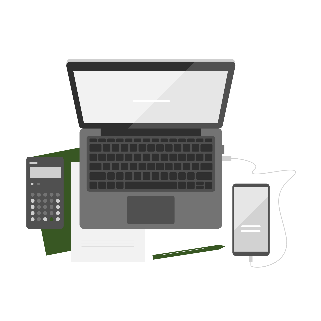 „ Sjajno postignuće počinje odlukom da se pokuša ” 


 Ključ prijave za državnu pomoć je :

 definirati svrhu i potrebe poduzeća . _ _ _

Promislite što je potrebno za postizanje cilja : _
 Koja fiksna sredstva kupiti, _
Koje tehnološke probleme riješiti,
Koje osobne resurse pribaviti?
CJELINA 1: DRŽAVNE POTPORE ZA SUFINANCIRANJE RADNIH MJESTA
ODJELJAK 1. 2 .: KORIŠTENJE ANTIKRIZNIH INSTRUMENTA
Moguće je dobiti samo državne subvencije
ako znaš:
W
A
C
D
Kako pripremiti potrebnu dokumentaciju
Što točno napisati _ u aplikaciji
Gdje se prijaviti
CJELINA 1: DRŽAVNE POTPORE ZA SUFINANCIRANJE RADNIH MJESTA
ODJELJAK 1. 3 .: POJAM PODUZEĆA
Možete li utvrditi status svoje tvrtke?
Znate li  status svog poduzeća?
Jeste li SME ili mikropoduzeće ?
Točno određivanje iznosa sufinanciranja ( na temelju statusa MSP poduzeća ) je  važan formalan uvjet i ima utjecaj na mogućnost dobivanja subvencije .
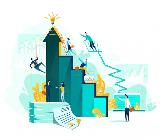 CJELINA 1: DRŽAVNE POTPORE ZA SUFINANCIRANJE RADNIH MJESTA
ODJELJAK 1. 3 .: POJAM PODUZEĆA
Pojam poduzeća

Prema utvrđenoj sudskoj praksi CJEU
za potrebe pravila tržišnog natjecanja EU-a  poduzeće je svaki subjekt koji samostalno obavlja gospodarsku djelatnost neovisno o njegovom pravnom obliku i načinu financiranja. Svi subjekti koji su kontrolirani (pravno ili de facto) od strane istog subjekta trebaju se tretirati kao jedno poduzeće .

Izvor: https://ec.europa.eu/competition/state_aid/what_is_new/maritime_transport_overview_sa_rules_during_coronavirus.pdf
CJELINA 1: DRŽAVNE POTPORE ZA SUFINANCIRANJE RADNIH MJESTA
ODJELJAK 1. 4 .
Veličina poduzeća 

Veličina poduzeća je pod utjecajem ne samo broja zaposlenih , već i godišnjeg prometa ili godišnje bilance kao i veze s drugim subjektima ( osobne , kapitalne, organizacijske, ekonomske ).
Izvor: https://ec.europa.eu/competition/state_aid/what_is_new/maritime_transport_overview_sa_rules_during_coronavirus.pdf
CJELINA 1: DRŽAVNE POTPORE ZA SUFINANCIRANJE RADNIH MJESTA
ODJELJAK 1. 5 .: KUMULACIJA POMOĆI
Kumulacija pomoći


Prije podnošenja zahtjeva za državnu potporu, poduzetnik se treba upoznati
s općim pravilima akumulacije pomoći , jer Privremeni okvir definira njezine maksimalne vrijednosti koje poduzeće može koristiti unutar pojedinih dijelova (vrsta potpora).

Izvor: https://ec.europa.eu/competition/state_aid/what_is_new/maritime_transport_overview_sa_rules_during_coronavirus.pdf
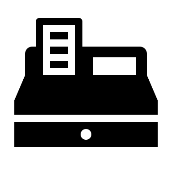 CJELINA 1: DRŽAVNE POTPORE ZA SUFINANCIRANJE RADNIH MJESTA
ODJELJAK 1. 6 .: KAKO MOGU DOBITI DRŽAVNU POMOĆ?
CJELINA 1: DRŽAVNE POTPORE ZA SUFINANCIRANJE RADNIH MJESTA
ODJELJAK 1. 7 .: UVJETI
Uvjeti 
Uvjeti koji moraju biti ispunjeni kako bi mogli imati koristi od podrške razlikuju se ovisno o zemlji – osnovna premisa je , međutim obično potreba za obustavom aktivnosti ili značajno smanjenje opsega aktivnosti (obično mjereno smanjenjem prometa po specificiranom postotku ). Dizajn subvencije programa varira; u nekim zemljama programi su vodoravne prirode a mnoge vlade nude potporu subvencijama namijenjenim subjektima iz odabranih sektora .

Izvor: Nicolaides, P. (2020a). Primjena članka 107. stavka 2. točke (b) UFEU-a na mjere za Covid-19: državna potpora za nadoknadu štete prouzročene iznimnim događajem . Journal of European Competition Law & Practice , 11(5–6). http://doi.org/10.1093/jeclap/lpaa026
CJELINA 1: DRŽAVNE POTPORE ZA SUFINANCIRANJE RADNIH MJESTA
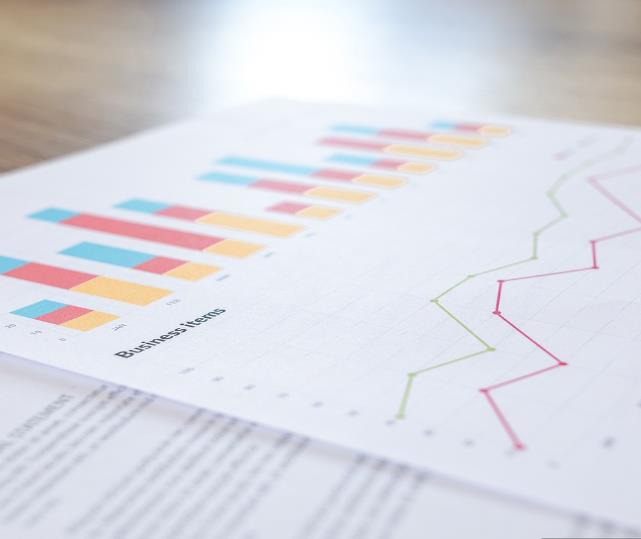 ODJELJAK 1. 8 .: ZAVRŠNA FAZA
Završna faza
Kakva je priroda odabranih potpornih mehanizama ? Jesu li povratni ili nepovratni?
Je li potrebno konačno izvješće ? Što treba biti prikazano u izvješću?
Postoje li informacijske obveze?
CJELINA 1: DRŽAVNE POTPORE ZA SUFINANCIRANJE RADNIH MJESTA
ODJELJAK 1. 9 .: PROTUKRIZNI ŠTITOVI
Prvi antikrizni štit
Drugi antikrizni štit
Prvi lockdown i prve državne pomoći
Promjene u antikriznim mehanizmima
CJELINA 1: DRŽAVNE POTPORE ZA SUFINANCIRANJE RADNIH MJESTA
ODJELJAK 1. 10 .: RJEŠENJA PROTUKRIZNIH ŠTITOVA
CJELINA 1: DRŽAVNE POTPORE ZA SUFINANCIRANJE RADNIH MJESTA
ODJELJAK 1. 11 .: RJEŠENJA IZ PODRUČJA POREZNE POLITIKE
Rješenja u području porezne 

U cilju suzbijanja posljedica pandemije COVID-19 primijenjen je vrlo širok spektar rješenja u području porezne politike. Na primjer, možemo navesti:

privremena izuzeća od obveze podmirenja pojedinih poreznih obveza,
smanjenje poreznih stopa;
pomicanje svih mogućih dospijeća obveza;
ubrzanje povrata preplaćenih poreza
Fleksibilnost - mnoge zemlje su poreznim obveznicima ponudile široku slobodu izbora načina i vremena obračuna
CJELINA 1: DRŽAVNE POTPORE ZA SUFINANCIRANJE RADNIH MJESTA
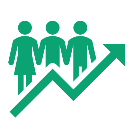 ODJELJAK 1. 1 2 .: INSTRUMENTI POTPORE TRŽIŠTU RADA
Instrumenti potpore tržištu rada koji pomažu održati zapošljavanje ili subvencioniranje plaća. Popularna su rješenja po kojima države financiraju dio plaća ljudi radnika s nepunim radnim vremenom ili nadoknaditi troškove zaposlenika nastale u vezi s otpuštanjem (npr. Italija). Neke se zemlje u tom pogledu oslanjaju na već postojeće programe (Španjolska proširila program ERTE, Italija se oslanja na Cassu fond Integrazione ). Takve mjere pomoći uglavnom izravno podupiru poduzetnici, ali njihovi krajnji korisnici su, naravno, zaposlenici. Država obično nadoknađuje samo dio naknada za određeno razdoblje i do određenog iznosa.

Jednako su popularna rješenja koja se sastoje u oslobađanju od obveze plaćanja predujma poreza na dohodak i doprinosa za socijalno osiguranje, ponekad imaju oblik odgode dospijeća poreznih obveza ili snižavanje primjenjivih stopa. Rješenja ovog tipa koristila je, između ostalih, Španjolska, Italija. Popularne su i razne vrste subvencija za zaposlene roditelje koji moraju zatvoriti svoje škole organizirati skrb za svoju djecu.

Izvor: https://www.bgk.pl/files/public/Pliki/Analizy_ekonomiczne/raport_BGK_narzedzia_pomocowe_COVID_styczen2021.pdf
CJELINA 1: DRŽAVNE POTPORE ZA SUFINANCIRANJE RADNIH MJESTA
ODJELJAK 1. 13 .: PROTUKRIZNA RJEŠENJA
CJELINA 1: DRŽAVNE POTPORE ZA SUFINANCIRANJE RADNIH MJESTA
ODJELJAK 1. 1 4 .: ODRŽAVANJE RADNIH MJESTA
CJELINA 1: DRŽAVNE POTPORE ZA SUFINANCIRANJE RADNIH MJESTA
ODJELJAK 1. 15 .: OCJENA MEHANIZAMA PODRŠKE
3. Visina financiranja naknada ovisila je o:
a.- iznos smanjenja gospodarskog prometa
b.- količina zaraženih radnika
c.- iznos otpuštanja zbog krize
Test ocjenjivanja :
4. 4. Ključne mjere za potporu likvidnosti MMSP uključuju
a.- olakšavanje stečajnog postupka
b.- izuzeća od socijalnog osiguranja, subvencije plaća ili jamstveni programi
c.- smanjenje poreza
Antikrizni štitovi bili su dostupni za:
a.- srednji i veliki
b.- mikro i mali
c.- svi poduzetnici
2. U sklopu državnih potpora bilo je moguće podnijeti zahtjev za:
a.- pogodnosti za zaštitu radnih mjesta
b.- isplata subvencija iz Zajamčenog fonda za primanja zaposlenih
c.- svi oni
5. Drugo rješenje predviđeno protukriznim zakonom bilo je
a.- uvođenje ograničenja fleksibilnog radnog vremena
b.- sprječavanje zaposlenika da uzmu dopust
c.- omogućiti poslodavcima mogućnost slanja zaposlenika na godišnji odmor koji kasni
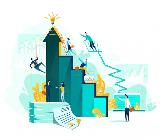 3. Visina financiranja naknada ovisila je o:
a.- iznos smanjenja gospodarskog prometa
b.- količina zaraženih radnika
c.- iznos otpuštanja zbog krize
Test ocjenjivanja :
4. 4. Ključne mjere za potporu likvidnosti MMSP uključuju
a.- olakšavanje stečajnog postupka
b.- izuzeća od socijalnog osiguranja, subvencije plaća ili jamstveni programi
c.- smanjenje poreza
Antikrizni štitovi bili su dostupni za:
a.- srednji i veliki
b.- mikro i mali
c.- svi poduzetnici
2. U sklopu državnih potpora bilo je moguće podnijeti zahtjev za:
a.- pogodnosti za zaštitu radnih mjesta
b.- isplata subvencija iz Zajamčenog fonda za primanja zaposlenih
c.- svi oni
5. Drugo rješenje predviđeno protukriznim zakonom bilo je
a.- uvođenje ograničenja fleksibilnog radnog vremena
b.- sprječavanje zaposlenika da uzmu dopust
c.- omogućiti poslodavcima mogućnost slanja zaposlenika na godišnji odmor koji kasni
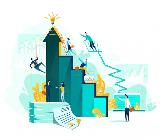 Ključni zaključci:
Antikrizni štitovi pokrivali su promjene iz različitih područja gospodarskog sustava
Antikrizni štitovi uključivali su izravne državne potpore kao i niz neizravnih rješenja (npr. porezne olakšice)
Protukrizni štitovi uključivali su detaljne izmjene u raznim područjima zakona
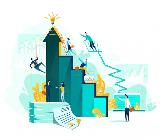 Protukrizni štitovi bili su podložni čestim promjenama i zahtijevali su prilagodbu stvarnosti koja se brzo mijenja
Izvori :

Koronavirus (COVID-19): Odgovori politika za mala i srednja poduzeća , OECD, ažurirano 15. srpnja 2020.

OECD MSP and Entrepreneurship Outlook 2021.

Dębkowska , K., Kłosiewicz-Górecka , U., Szymańska , A., Ważniewski , P., Zybertowicz , K. (2021), Tarcza Antykryzysowa ... Koło ratunkowe dla firm i gospodarki ?, Gniazdowski , M., Kubisiak , A., Kutwa , K., Rybacki , J. (współpr.), Polski Instytut Ekonomiczny, Warszawa.

Buendia , JL i Dovalo , A. (2020). Državna potpora protiv COVID-19. Komisija _ Usvaja Privremeni okvir . europski Zakon o državnim potporama tromjesečnik , 19(1).

Nicolaides, P. (2020a). Primjena članka 107. stavka 2. točke (b) UFEU-a na mjere za Covid-19: državna potpora za nadoknadu štete prouzročene iznimnim događajem . Journal of European Competition Law & Practice , 11(5–6). http://doi.org/10.1093/jeclap/lpaa026
Hvala vam!